PROFESSIONAL DEVELOPMENT GALE EBOOKS CHOICE BOARD
Directions
The following slides provide a template for a Professional Development Choice Board designed to guide your staff to targeted eBooks (or eBook chapters).
Each panel is connected to a new slide for you to enter guiding questions to ensure understanding.
This template has been designed to be fully customizable, so you will be able to add in your own images, links, and questions.
When directing your staff to reading passages, consider if you want them to read the whole eBook or just a section.
If you want them to read a specific chapter (or chapters) find that chapter within Gale eBooks and use the Get Link feature to pull a persistent URL to include in your choice board.


The next two slides provide a pre-built example to help you get started. The Project Based Learning option shows how the slide linking works.
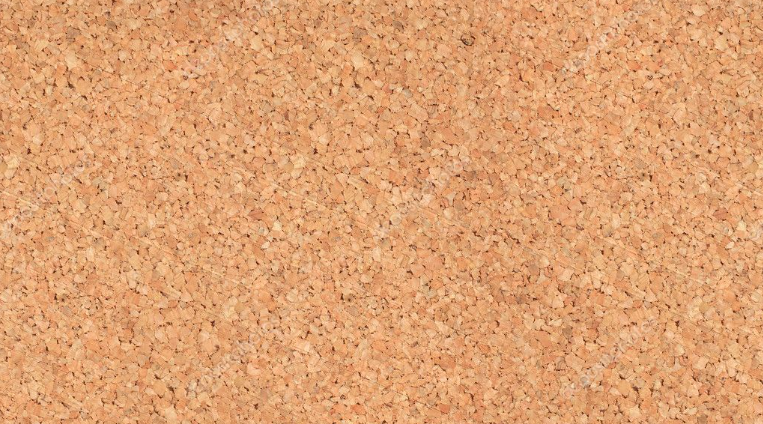 What do you want to learn about?
Project Based Learning
Assessments
Media Literacy
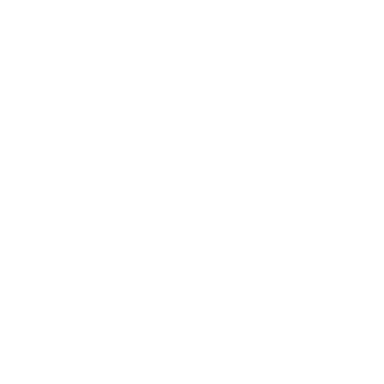 Financial Literacy
Technology in the Classroom
Google Classroom
Argument-Driven Inquiry
Science of Reading
Co-Teaching
IMPLEMENTING PROJECT-BASED LEARNING
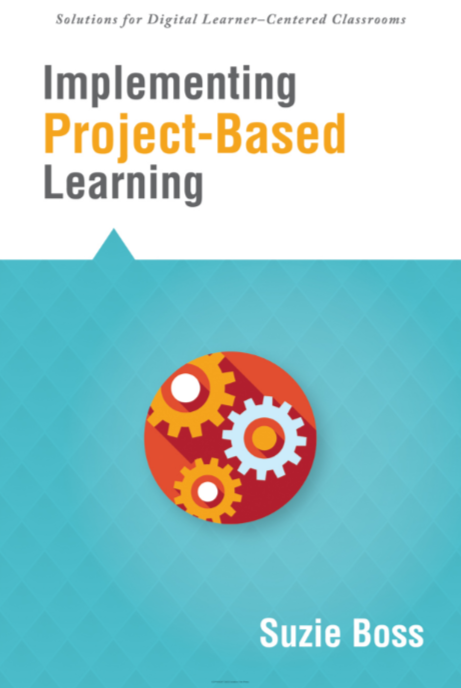 Chapter: Project-Based Learning Challenges
Enter Direct URL for Access

Enter your questions or guidance here- anything you want your staff to pay attention to.

This is where you should put instructions for deliverables as well. Will your staff be submitting a write up, or creating a teaching material based on their learning?
[Speaker Notes: This slide will provide your staff with the information they need to start completing their learning choice. In this example, I chose to highlight a specific chapter within the full eBook, so I would use the Get Link feature to pull a persistent URL at the chapter level to add to this slide. If you want staff to read the full eBook, you can use Get Link to link them directly to the cover or table of contents.]
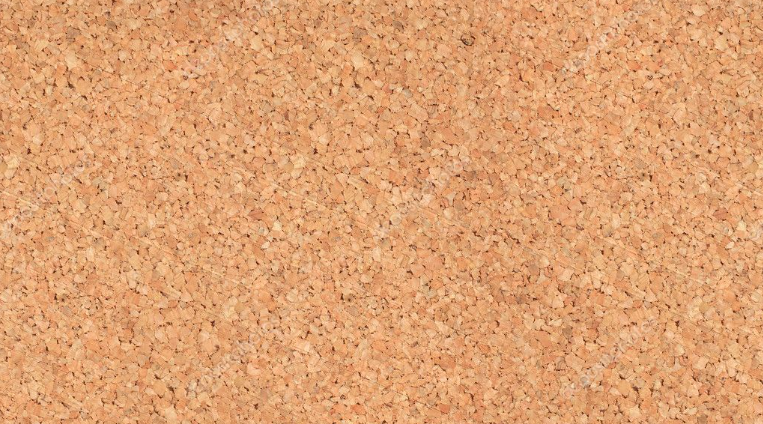 What do you want to learn about?
Option One
Option Two
Option Three
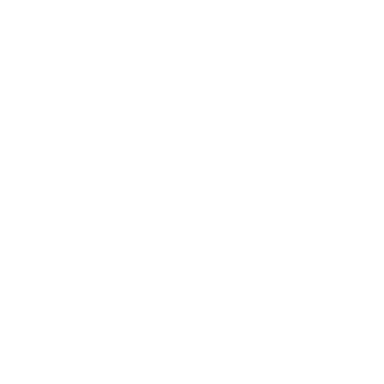 Option Six
Option Four
Option Five
Option Seven
Option Eight
Option Nine
[Speaker Notes: Enter the topics or sections you want your staff to explore. These tiles are already linked to corresponding slides where you will enter your eBook information.]
ADD A SCREENSHOT OF THE EBOOK COVER HERE
Option One eBook Title
Chapter:
Enter Direct URL for Access

Enter your questions or guidance here- anything you want your staff to pay attention to.

This is where you should put instructions for deliverables as well. Will your staff be submitting a write up, or creating a teaching material based on their learning?
Back To Choice Board
ADD A SCREENSHOT OF THE EBOOK COVER HERE
Option Two eBook Title
Chapter:
Enter Direct URL for Access

Enter your questions or guidance here- anything you want your staff to pay attention to.

This is where you should put instructions for deliverables as well. Will your staff be submitting a write up, or creating a teaching material based on their learning?
Back To Choice Board
ADD A SCREENSHOT OF THE EBOOK COVER HERE
Option Three eBook Title
Chapter:
Enter Direct URL for Access

Enter your questions or guidance here- anything you want your staff to pay attention to.

This is where you should put instructions for deliverables as well. Will your staff be submitting a write up, or creating a teaching material based on their learning?
Back To Choice Board
ADD A SCREENSHOT OF THE EBOOK COVER HERE
Option Four eBook Title
Chapter:
Enter Direct URL for Access

Enter your questions or guidance here- anything you want your staff to pay attention to.

This is where you should put instructions for deliverables as well. Will your staff be submitting a write up, or creating a teaching material based on their learning?
Back To Choice Board
ADD A SCREENSHOT OF THE EBOOK COVER HERE
Option Five eBook Title
Chapter:
Enter Direct URL for Access

Enter your questions or guidance here- anything you want your staff to pay attention to.

This is where you should put instructions for deliverables as well. Will your staff be submitting a write up, or creating a teaching material based on their learning?
Back To Choice Board
ADD A SCREENSHOT OF THE EBOOK COVER HERE
Option Six eBook Title
Chapter:
Enter Direct URL for Access

Enter your questions or guidance here- anything you want your staff to pay attention to.

This is where you should put instructions for deliverables as well. Will your staff be submitting a write up, or creating a teaching material based on their learning?
Back To Choice Board
ADD A SCREENSHOT OF THE EBOOK COVER HERE
Option Seven eBook Title
Chapter:
Enter Direct URL for Access

Enter your questions or guidance here- anything you want your staff to pay attention to.

This is where you should put instructions for deliverables as well. Will your staff be submitting a write up, or creating a teaching material based on their learning?
Back To Choice Board
ADD A SCREENSHOT OF THE EBOOK COVER HERE
Option Eight eBook Title
Chapter:
Enter Direct URL for Access

Enter your questions or guidance here- anything you want your staff to pay attention to.

This is where you should put instructions for deliverables as well. Will your staff be submitting a write up, or creating a teaching material based on their learning?
Back To Choice Board
ADD A SCREENSHOT OF THE EBOOK COVER HERE
Option Nine eBook Title
Chapter:
Enter Direct URL for Access

Enter your questions or guidance here- anything you want your staff to pay attention to.

This is where you should put instructions for deliverables as well. Will your staff be submitting a write up, or creating a teaching material based on their learning?
Back To Choice Board